Stad&Wijk
1920 Jaar 3 – Periode 1
Les 5 van 1 oktober
Het Leerarrangement De Wijkschouw
Programma van vandaag:

Versie 2 van je onderzoek over je wijk staat op het Leerplatform!
Waar ging het ook alweer over?! We kijken even naar twee voorbeelden. 

2)  Wat is interessante informatie uit je Wijkschouw over je wijk die je kan  delen tijdens het Verhalen café

3) Aan de slag!
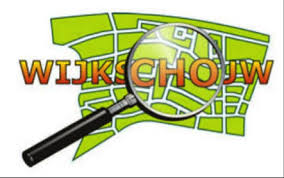 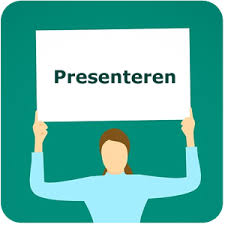 Versie 2 van je onderzoek over je wijk staat op het Leerplatform! 
Waar ging het ook alweer over?!
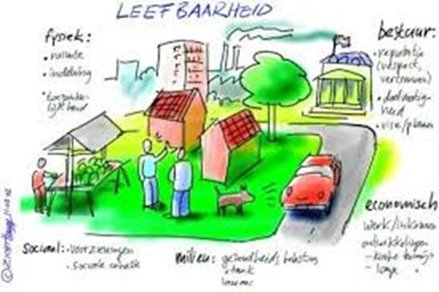 Tijdens de lessen, tijdens het maken van je verslag en op WIKI ging het over leefbaarheid. De volgende begrippen kwamen aan bod:
Leefbaarheid 
Fysieke leefbaarheid
Voorzieningen 
Sociale leefbaarheid
Objectieve leefbaarheid 
subjectieve leefbaarheid 
SWOT analyse van een wijk 
Maatschappelijke organisaties 
Welzijnsorganisaties
Over de verslagen!
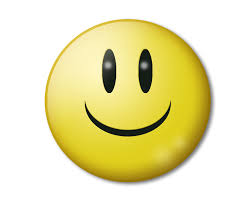 2)  Wat is interessante informatie uit je Wijkschouw over je wijk die je kan delen tijdens het Verhalen café?
Op je stoel lag een kaartje, zoek je klasgenoot met hetzelfde kaartje
Vertel aan elkaar wat het meeste opviel tijdens je wijkschouw en hoe je SWOT eruit ziet.
Help elkaar bij het vaststellen van de meest interessante info om te delen tijdens het verhalencafé.
Maak allebei een eigen lijstje met ‘kernwoorden’.
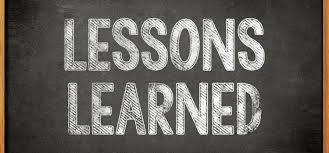 Hoe ga je dit presenteren?!
Maak er een quiz van!
Probeer Prezi
Whiteboard
Deel een hand-out uit
Flip-over
Geen powerpoint!
Gebruik video
Voorwerpen
Platen
Een nogal lange spiekbrief
Interactief presenteren
Leg een model op de vloer
Kies een vorm en 
ga aan de slag!